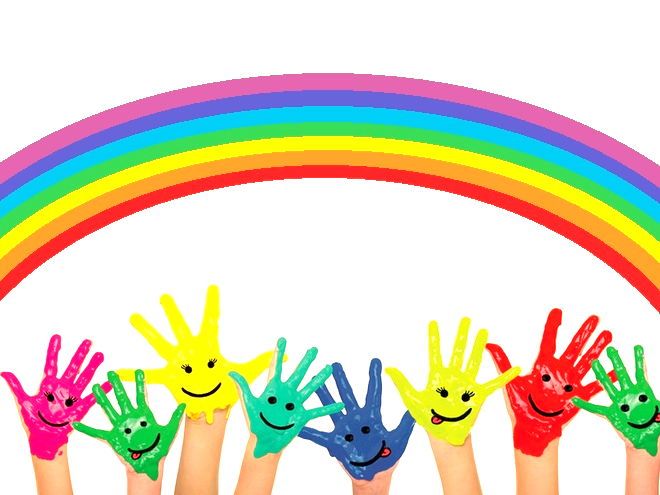 «Развитие графо-моторных навыков у детей  подготовительной  к школе группы»
Из опыта работы
Чархифалакян Д. А.,
 воспитателя МБДОУ д/с № 3
[Speaker Notes: Оригинальные шаблоны для презентаций: https://presentation-creation.ru/powerpoint-templates.html 
Бесплатно и без регистрации.]
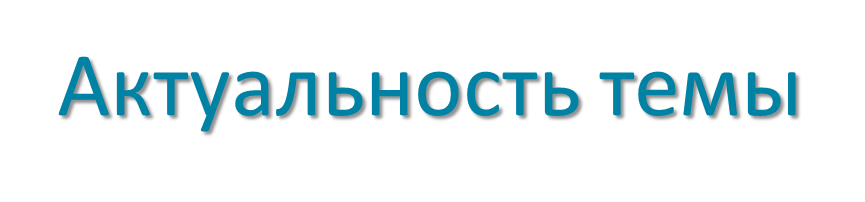 «Рука – это вышедший наружу мозг человека» 
И.Кант
Успешность речевого, познавательного 
и художественно-эстетического развития
в значительной степени зависит от уровня развития у детей 
графомоторных навыков, координации движений руки.

Дошкольник, у которого хорошо развита моторика рук, 
умеет логически мыслить и рассуждать, 
у него на высоком уровне развита память и внимание, 
связная речь.
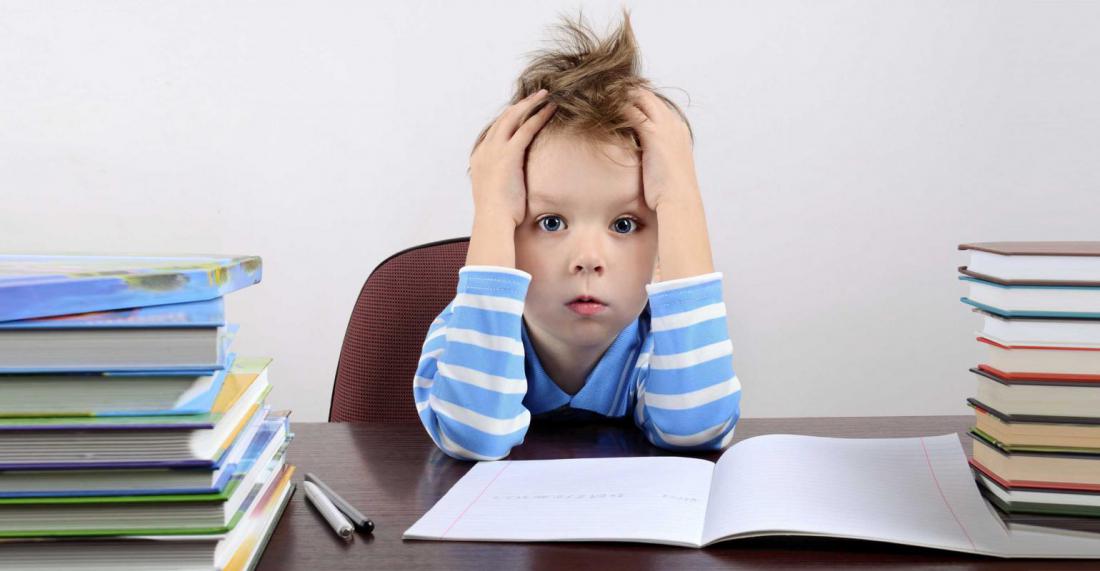 2
«Ум ребенка находится на кончиках пальцев» 
В.А. Сухомлинский
Графомотрный навык - это совокупность скоординированных действий нервной, мышечной и костной систем, часто  в сочетании со зрительной системой в выполнении мелких и точных движений кистями и пальцами рук.
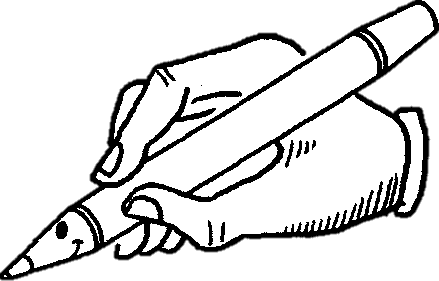 3
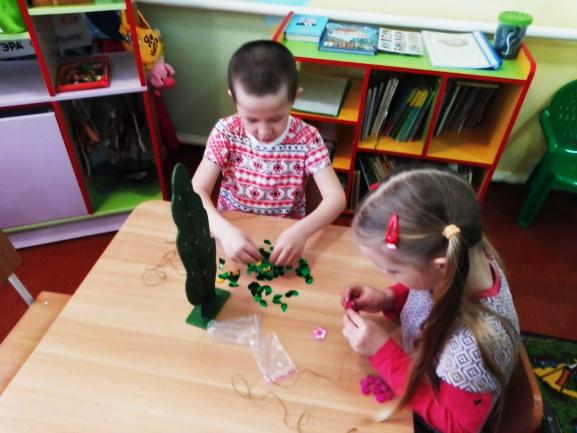 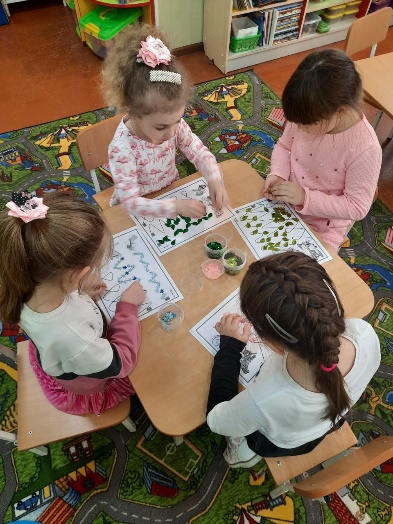 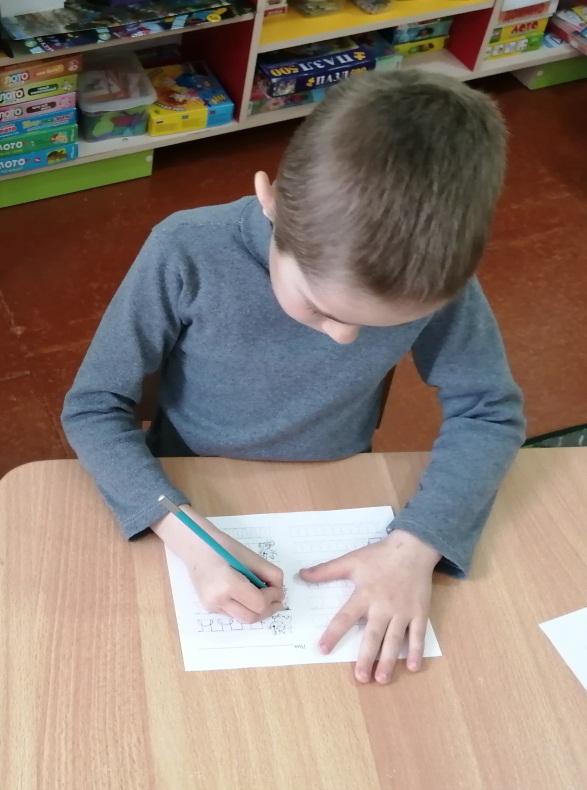 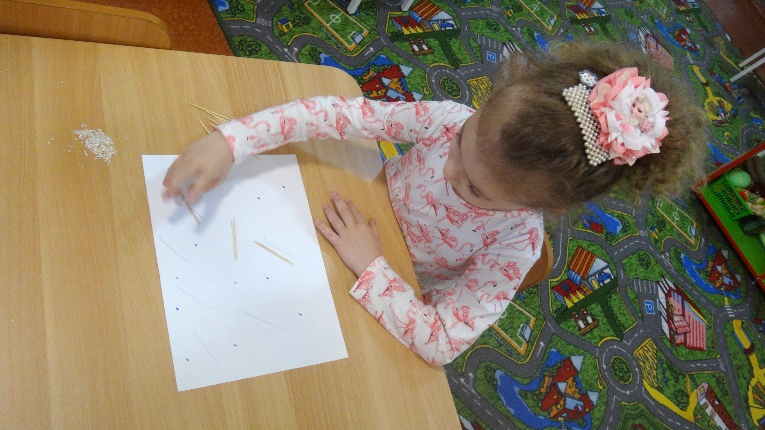 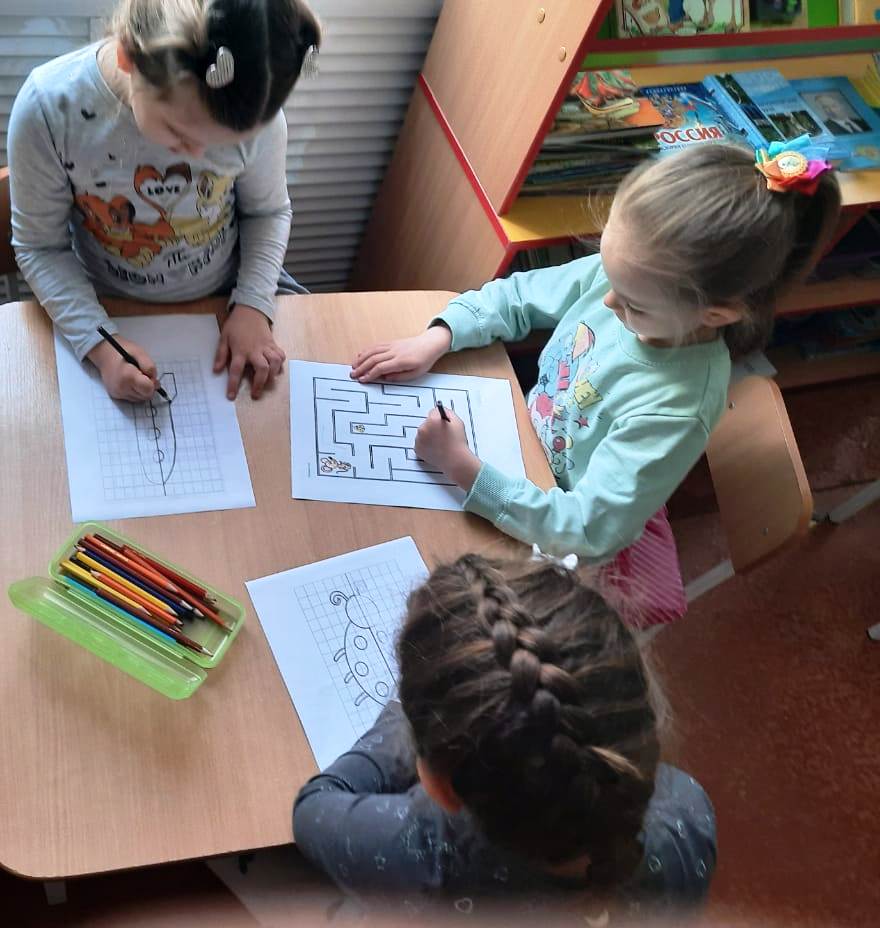 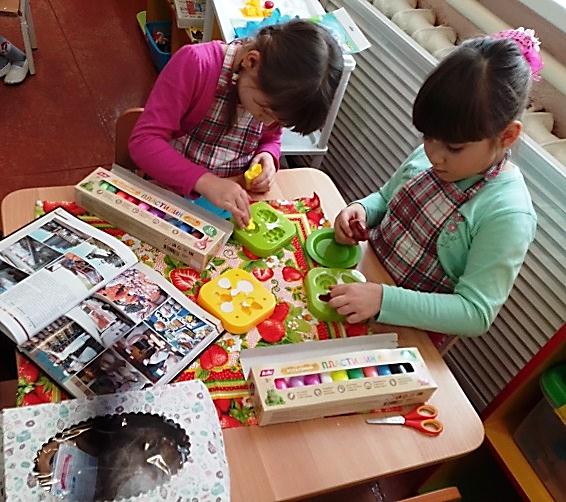 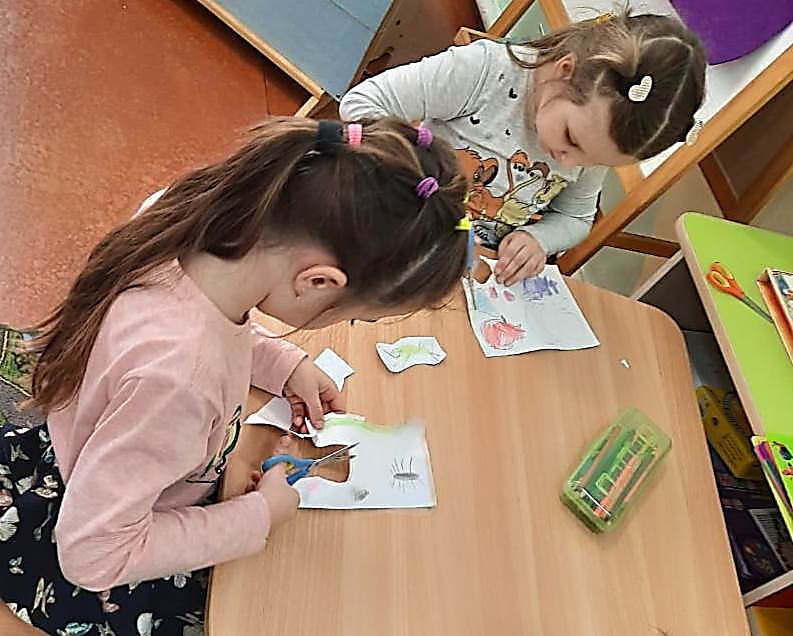 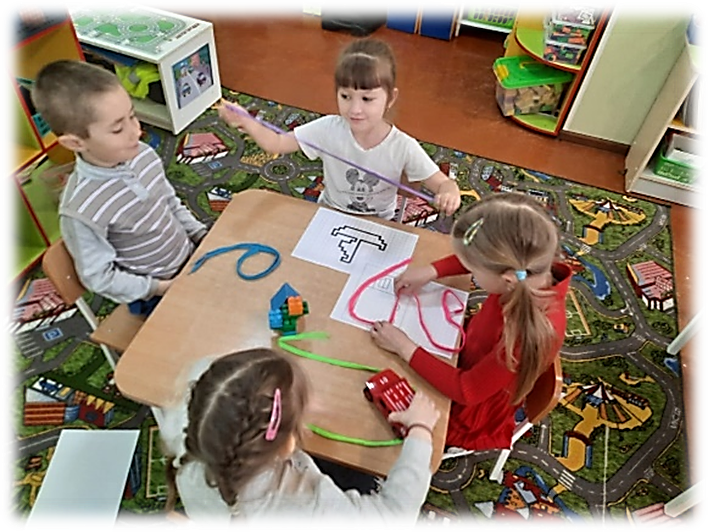 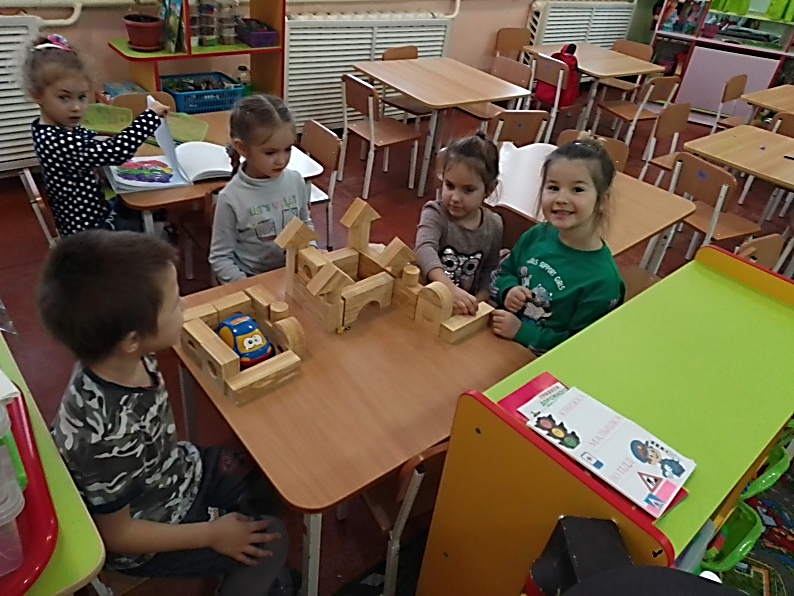 Графомоторные навыки формируются через:
Цель:  развитие графомоторных навыков,
 подготовка руки дошкольника к овладению письмом.
Развитие воображения, логики,  мышления, произвольного  внимания, зрительного и слухового восприятия, творческой активности;
Формирование элементарных графических навыков письма и ритмичность двигательной функции кисти рук, умение строить деятельность по словесной инструкции;
Воспитывать целеустремленность,  усидчивость, интерес к играм/
заданиям, культуру общения  и умение договариваться;
Развитие мелкой моторики пальцев, кистей рук, координации и точности движения рук и глаз, гибкости рук, ритмичности;
Обогащение  РППС для развития мелкой моторики рук, графомоторных навыков;
Повышение компетентности родителей в  развитии мелкой моторики руки с использованием разнообразных форм, методов и приёмов.
Виды деятельности
8
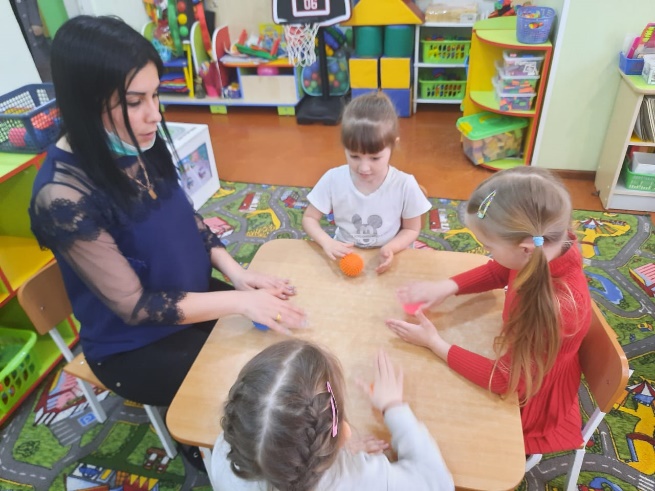 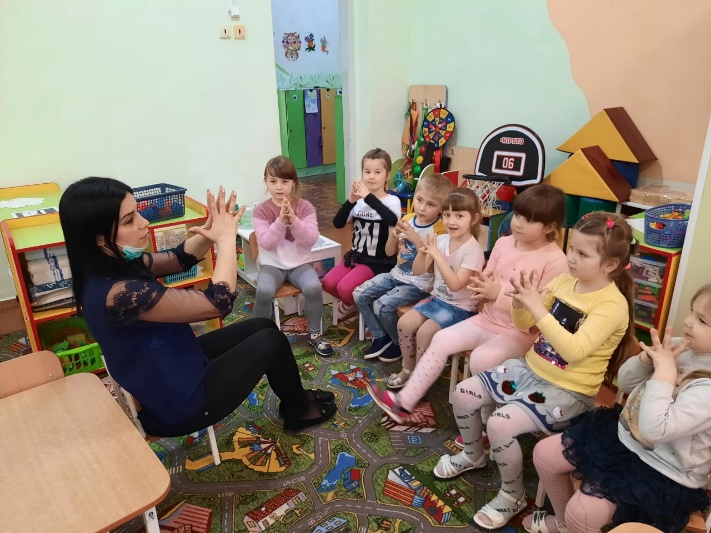 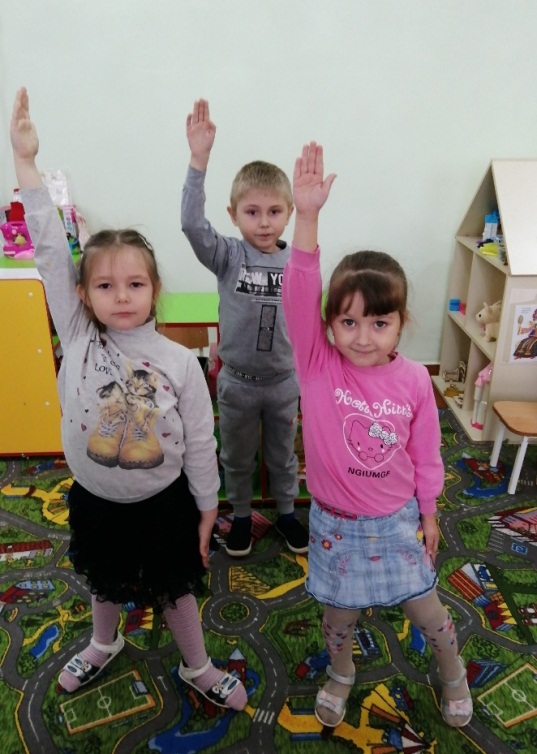 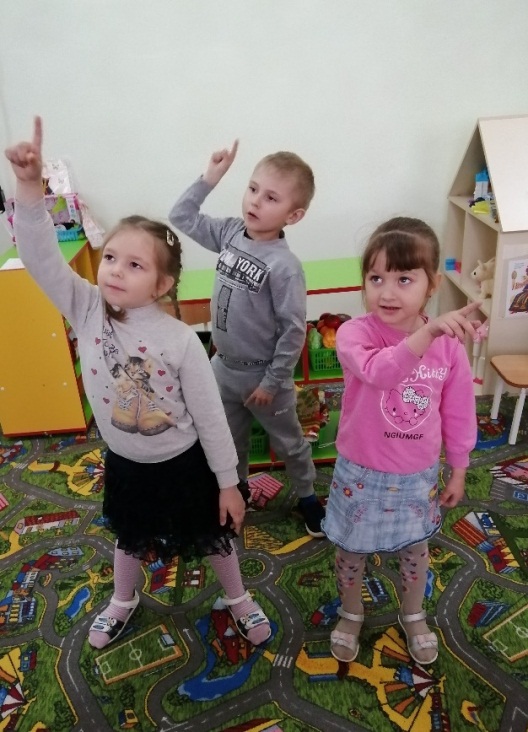 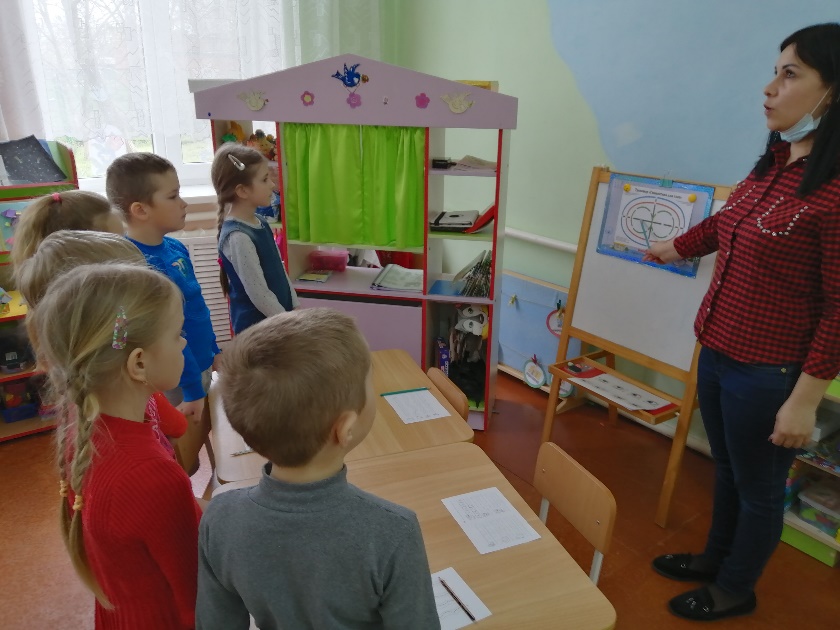 Формирование правильного захвата карандаша
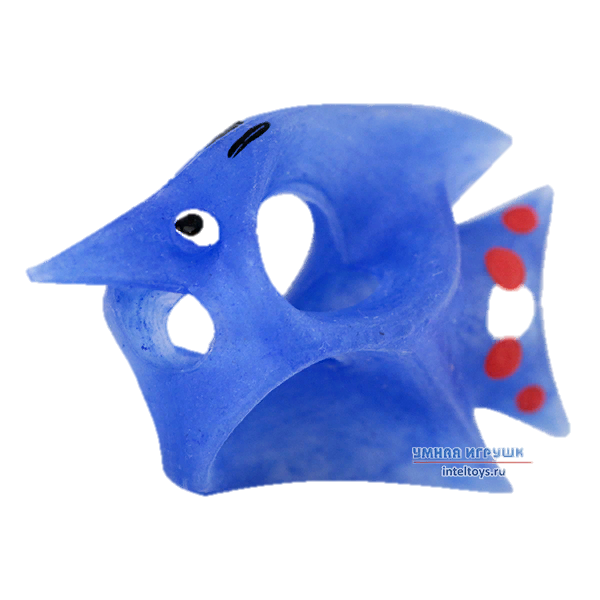 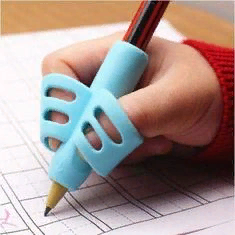 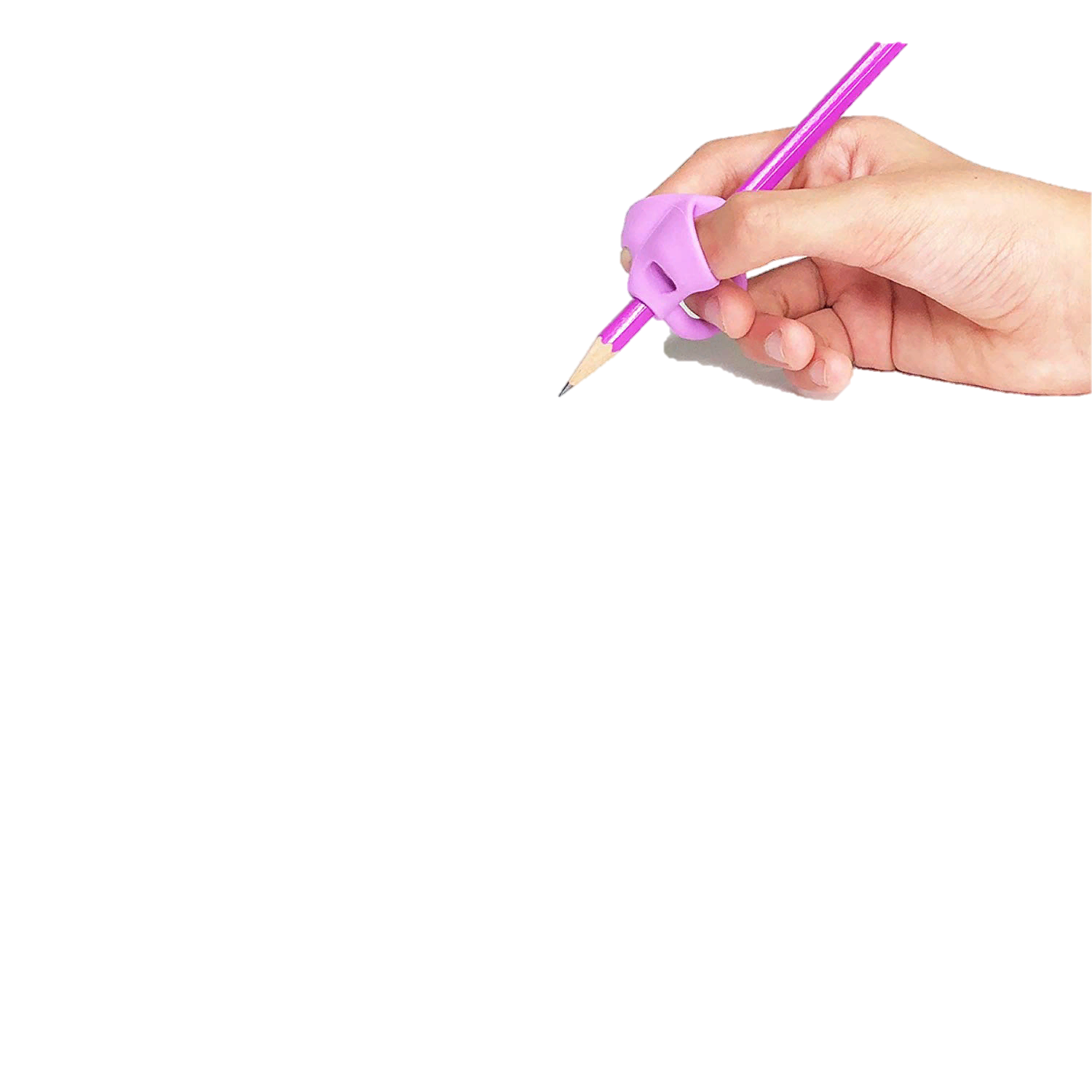 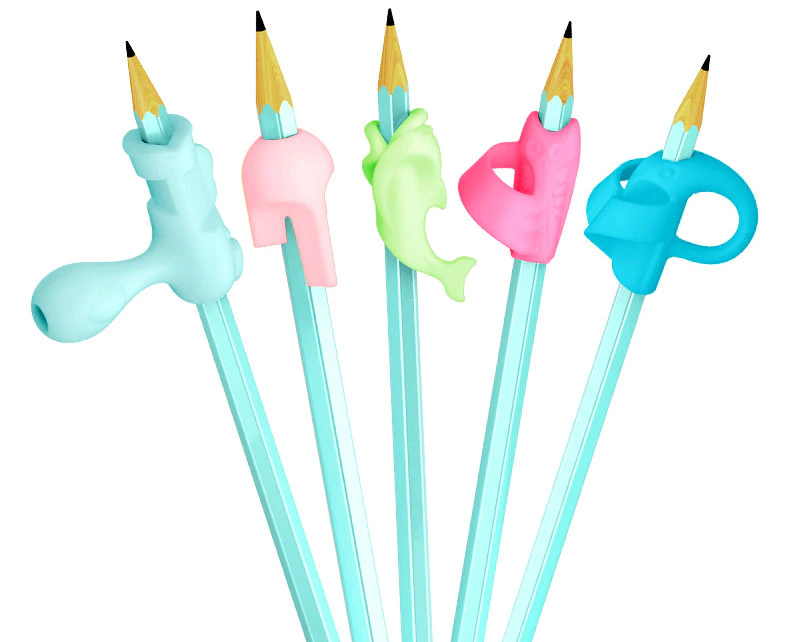 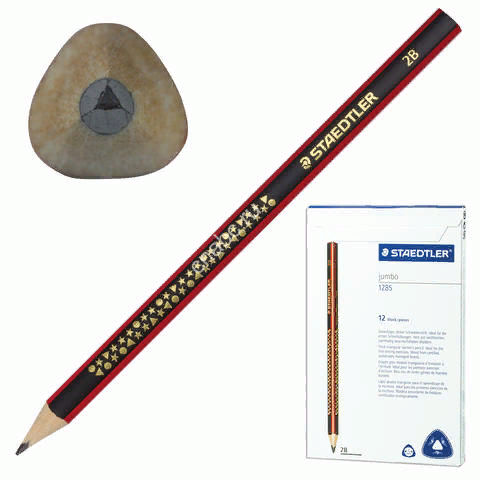 10
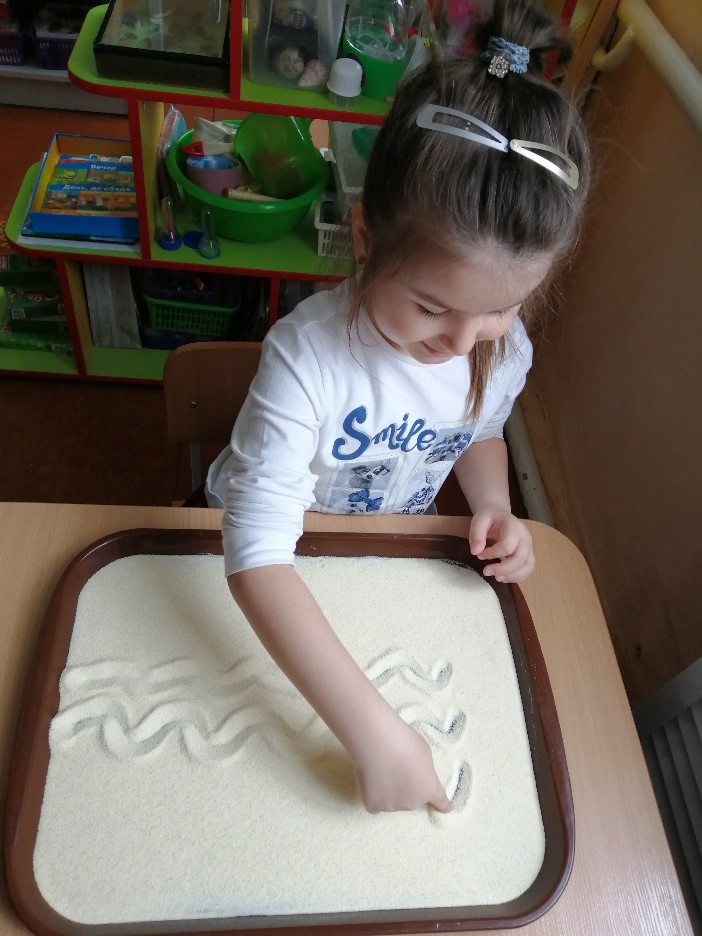 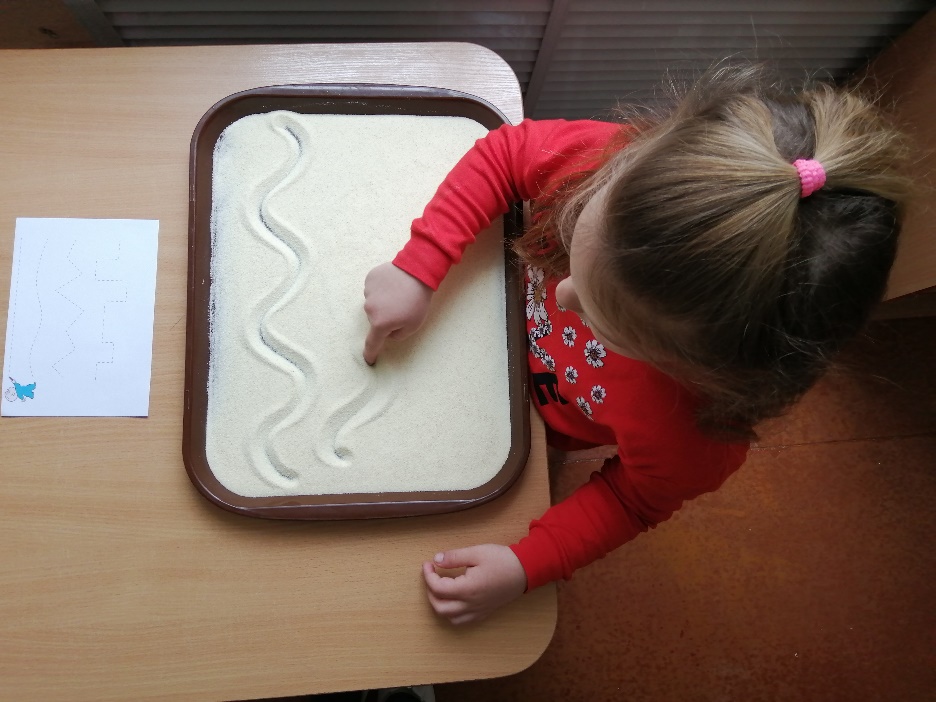 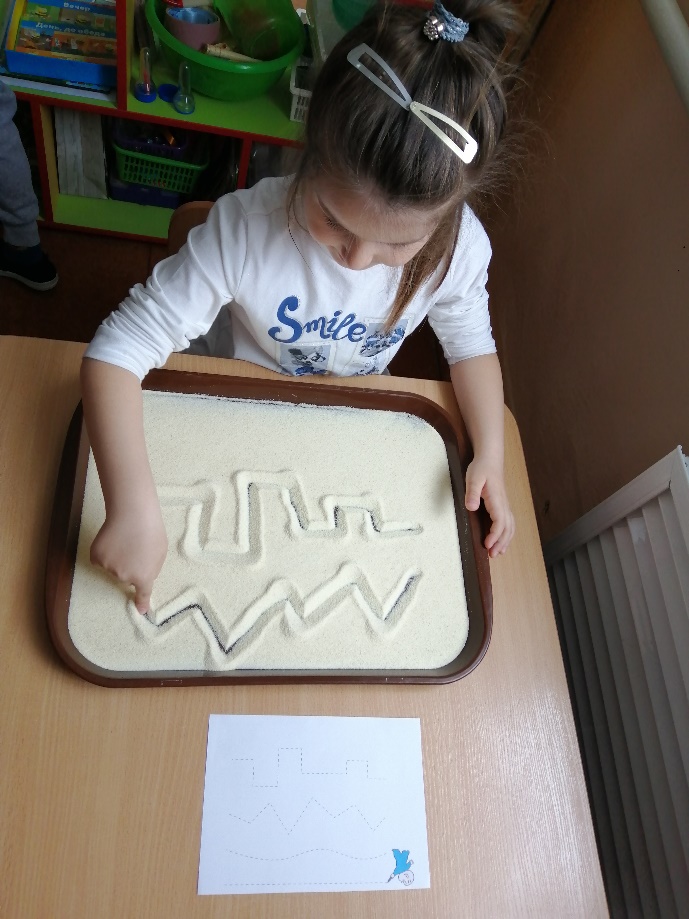 11
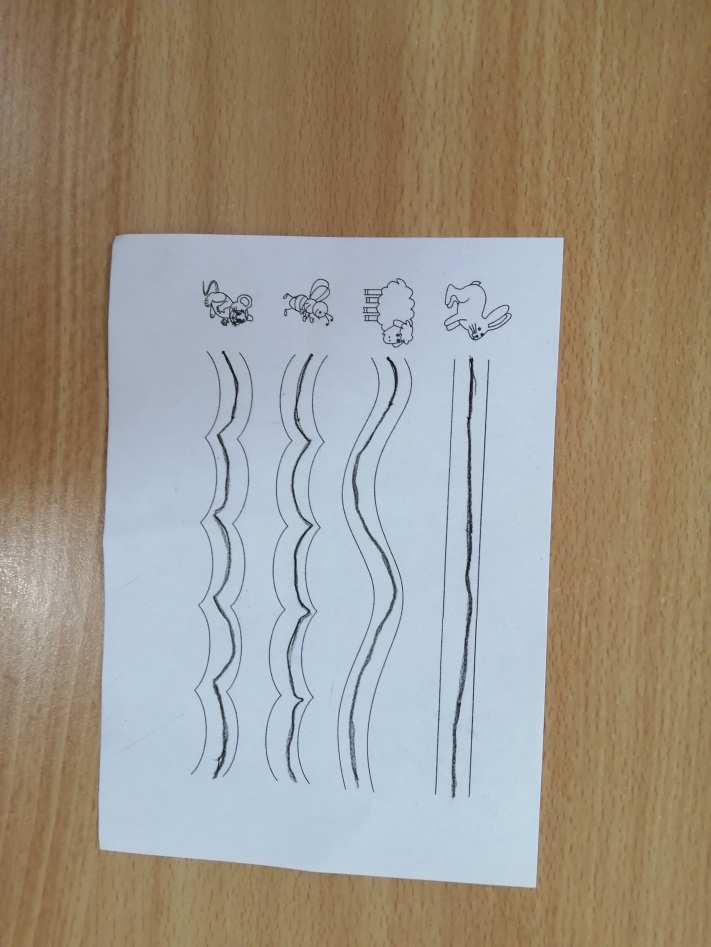 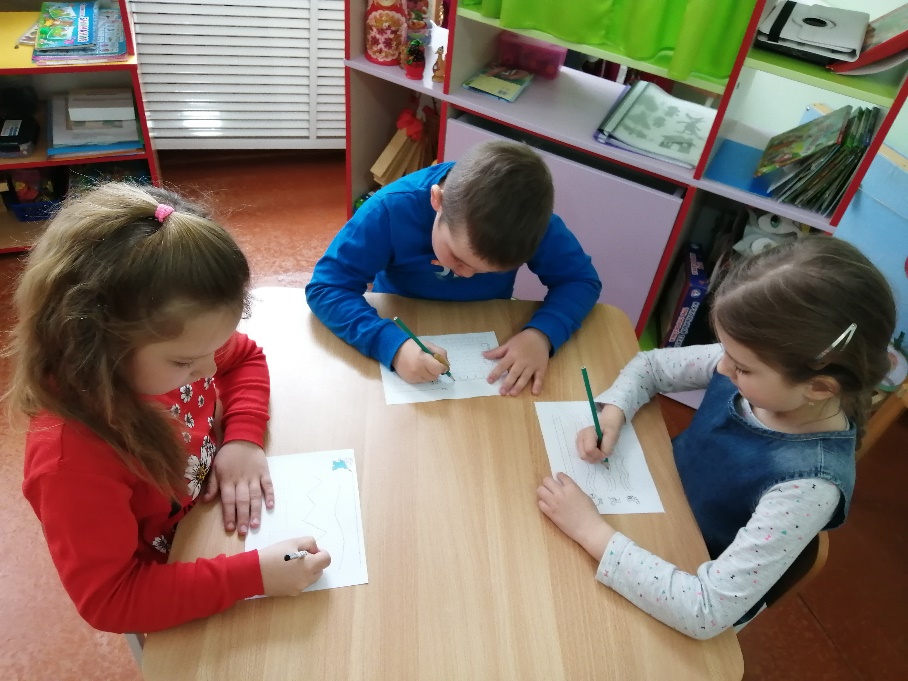 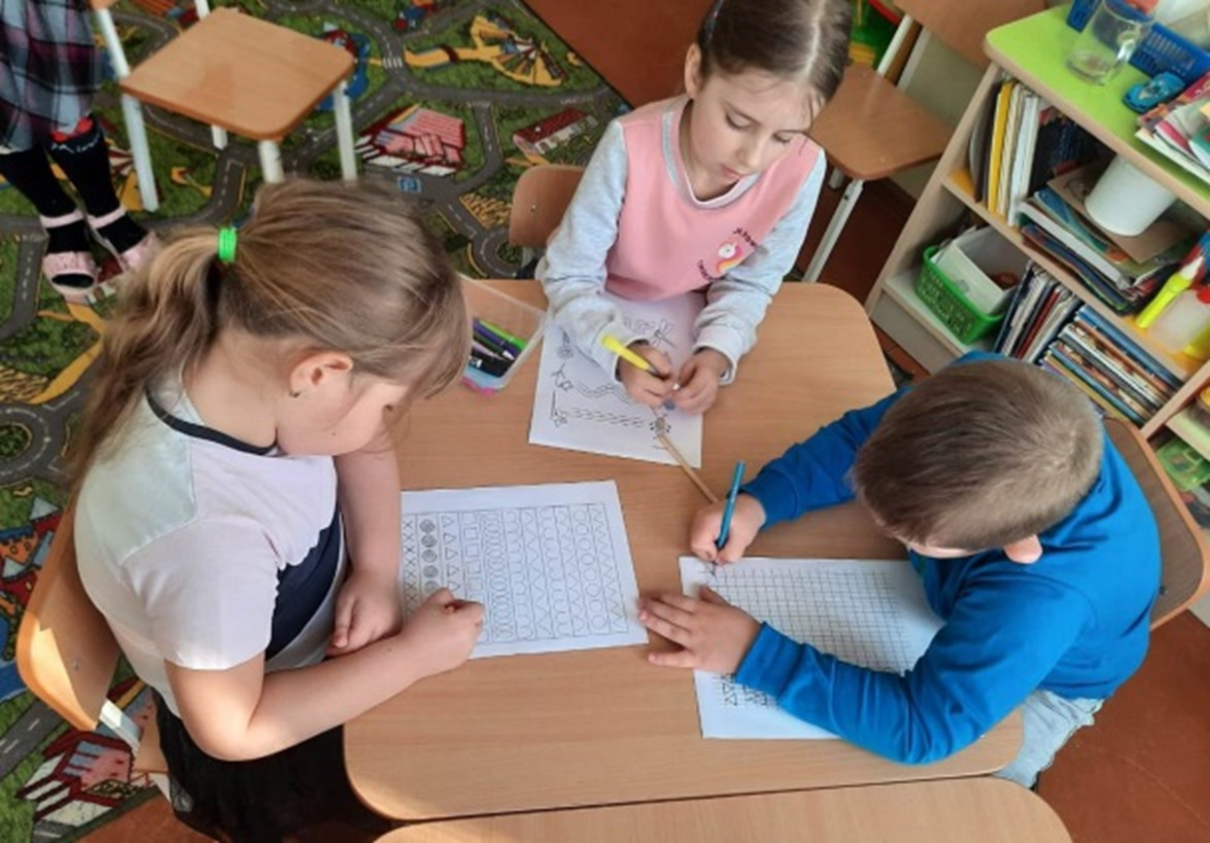 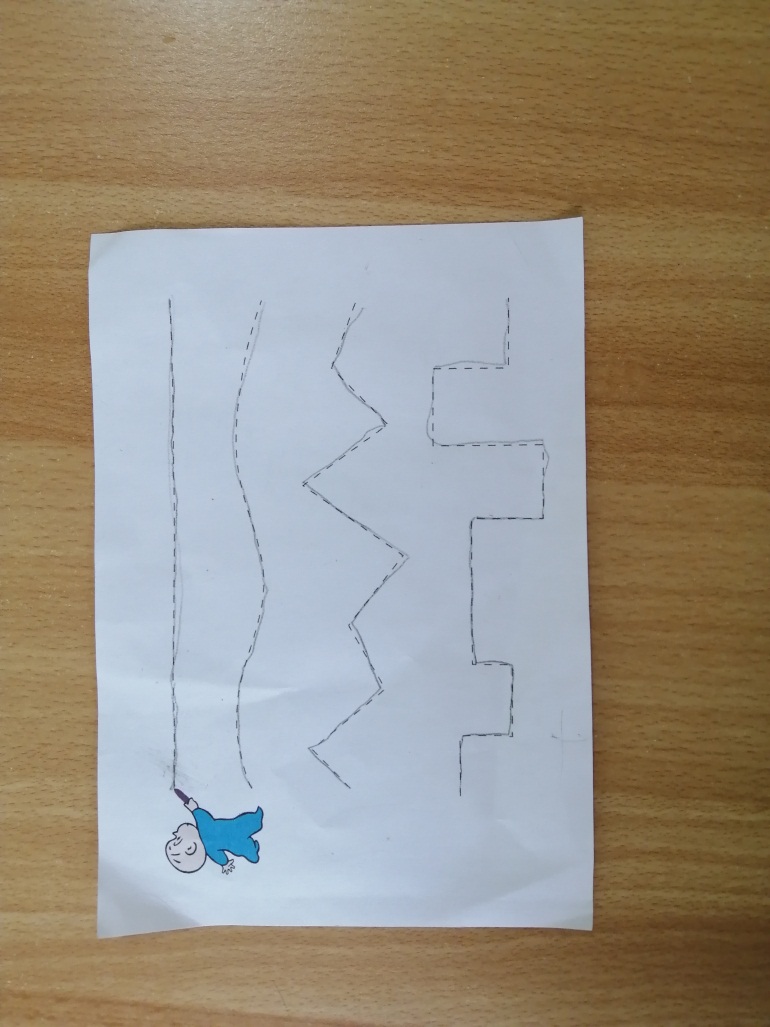 12
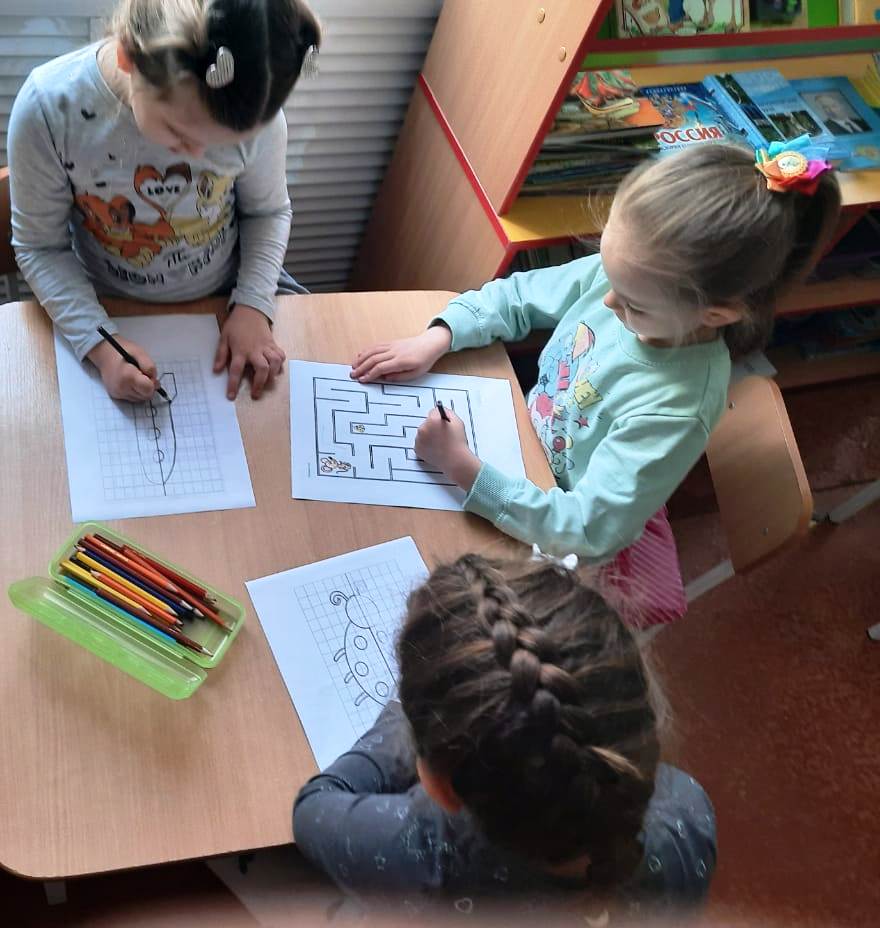 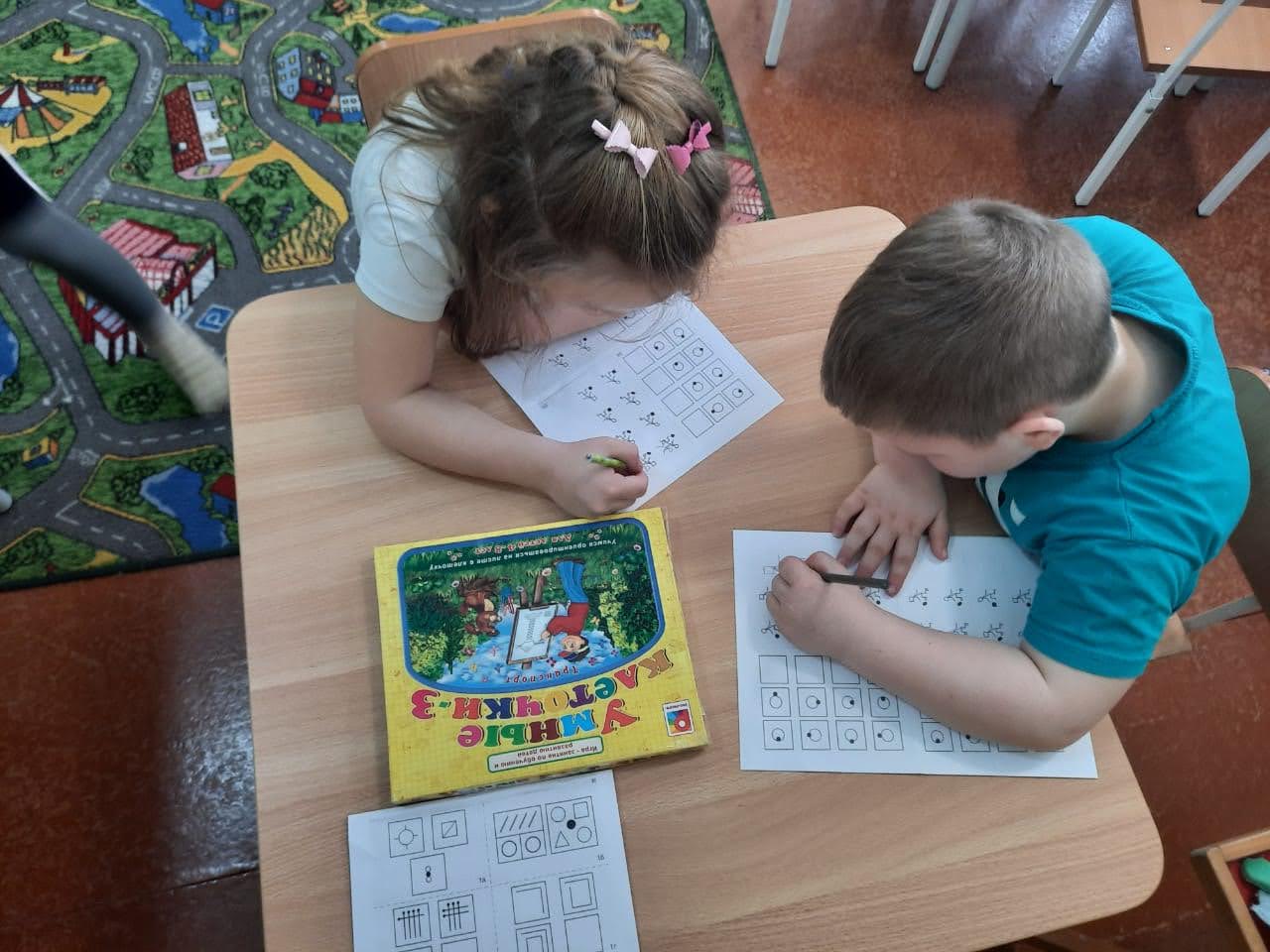 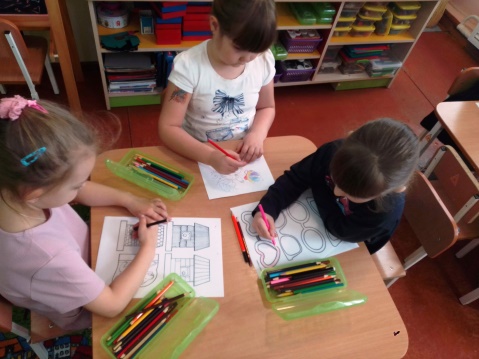 Игра с кубиком «Бросай-рисуй»
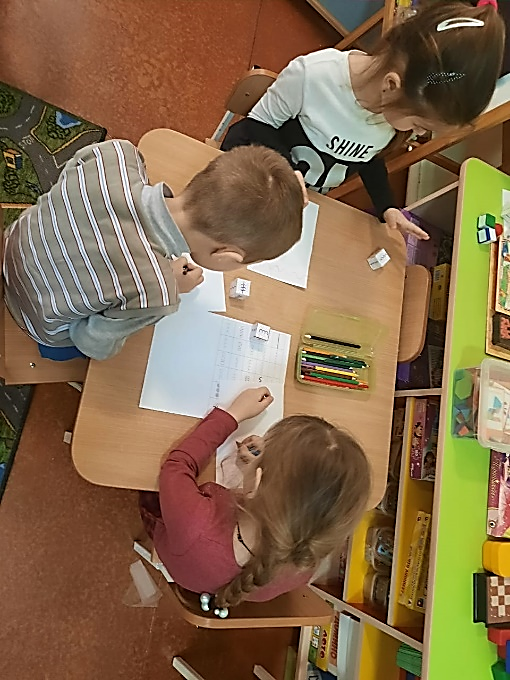 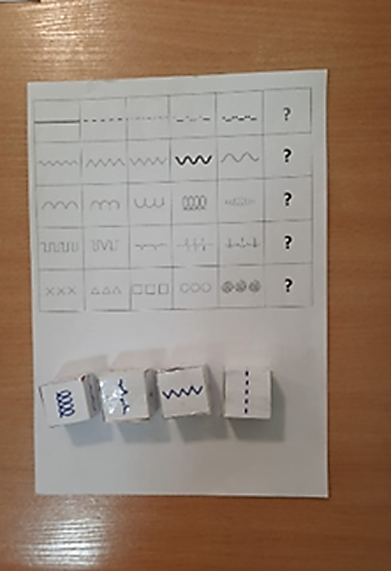 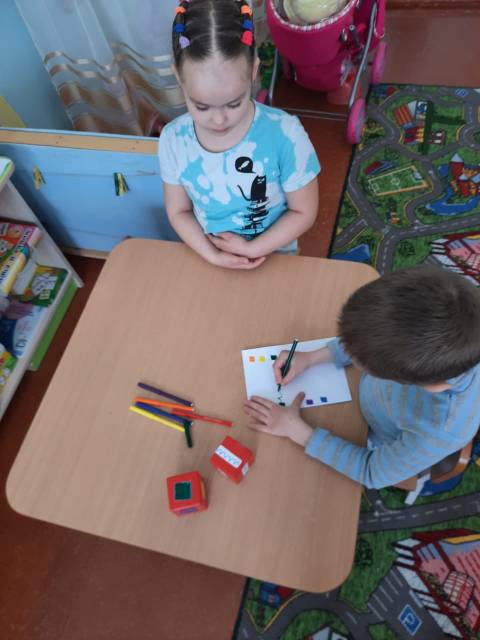 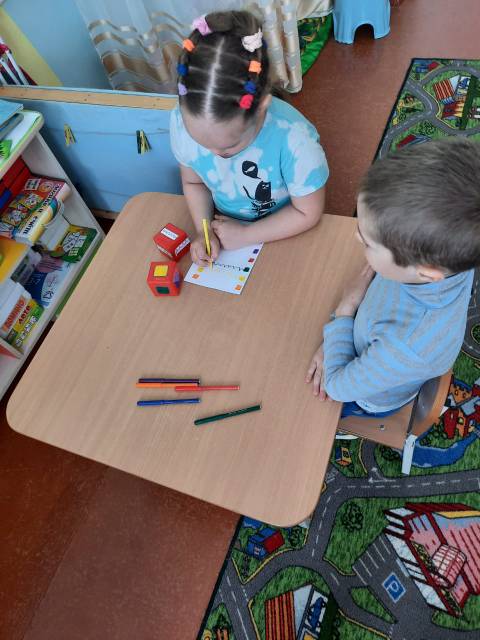 15
Игры с двумя кубиками
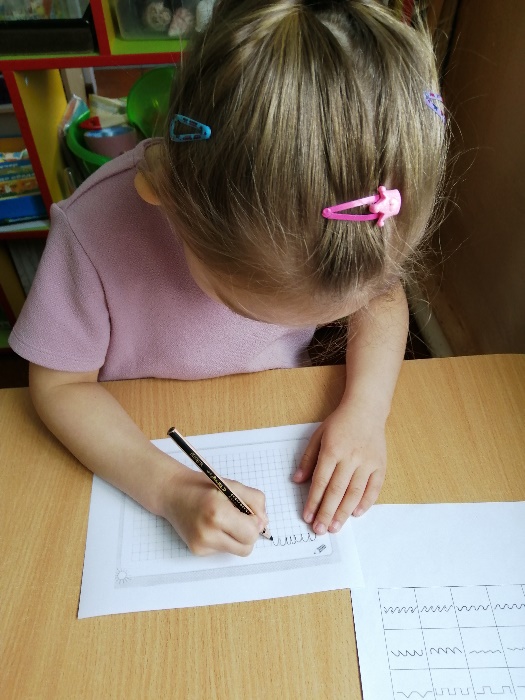 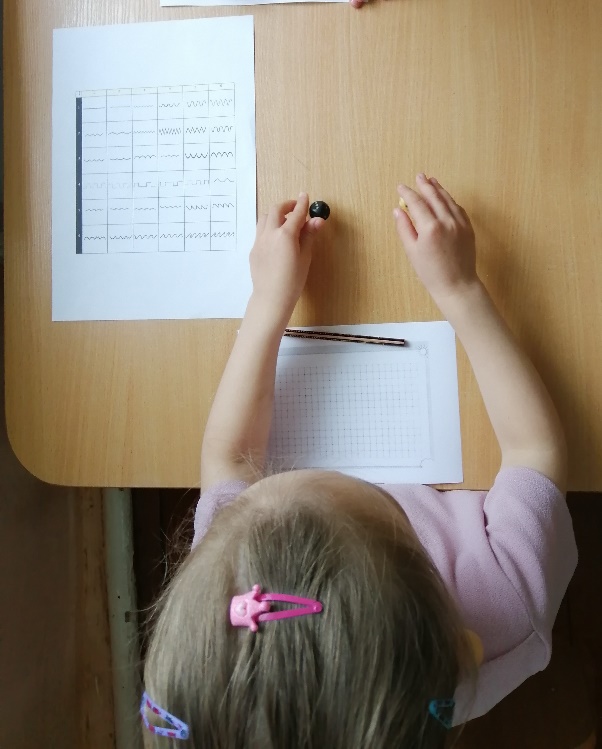 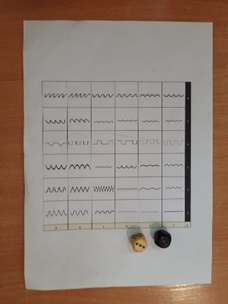 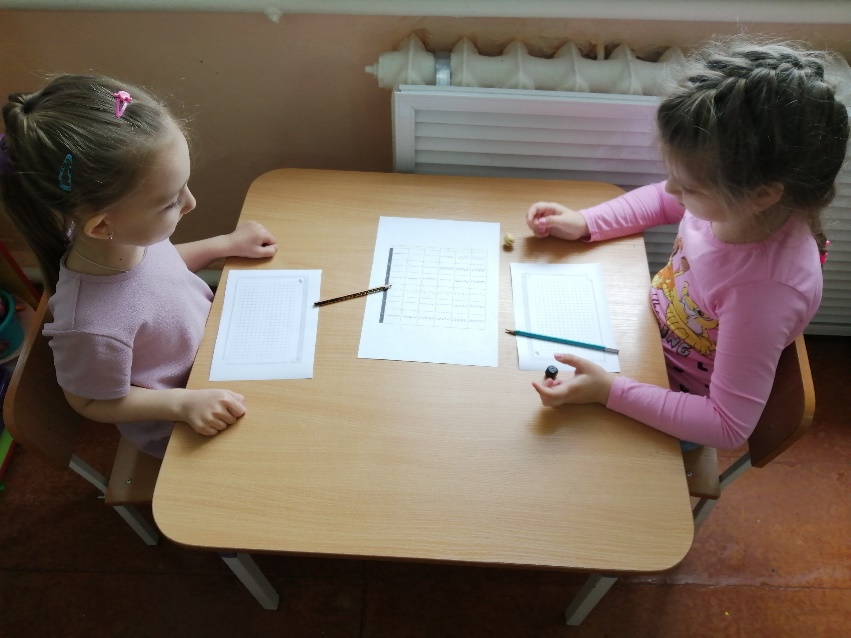 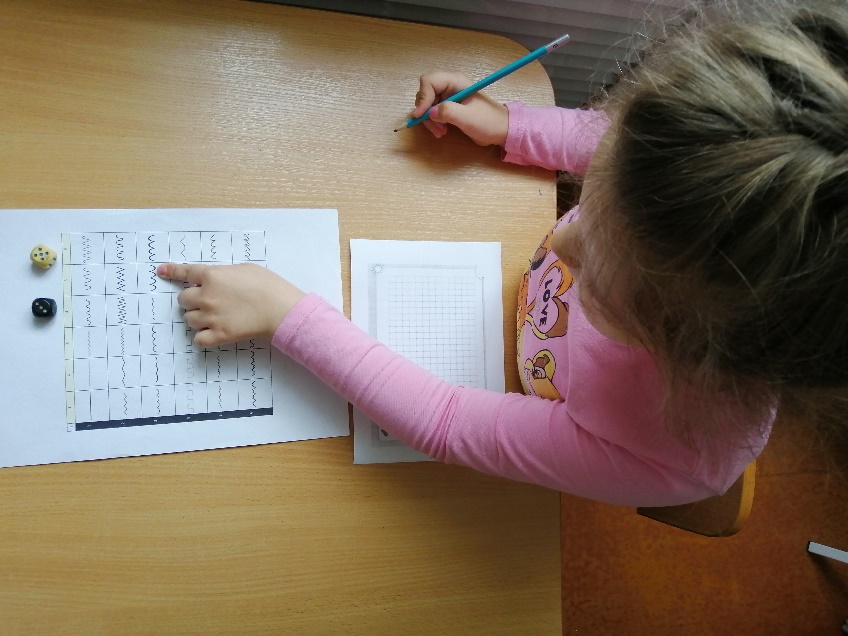 16
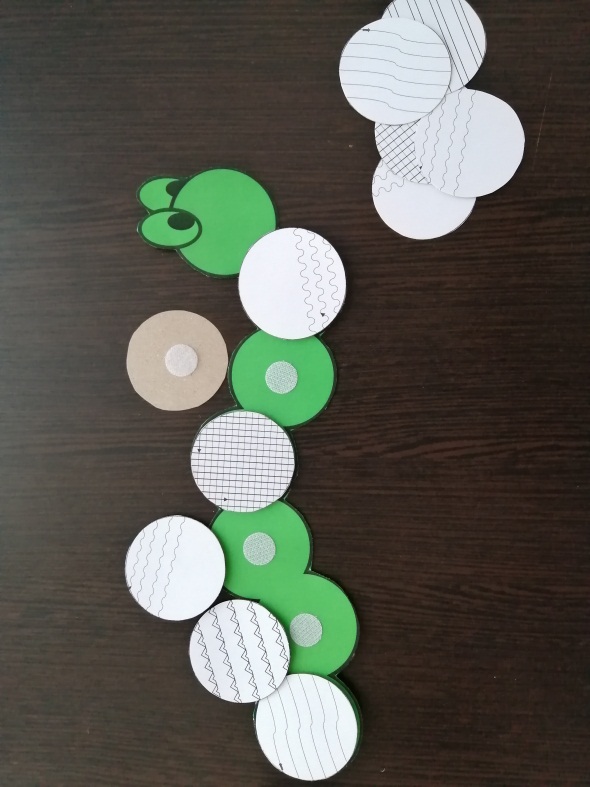 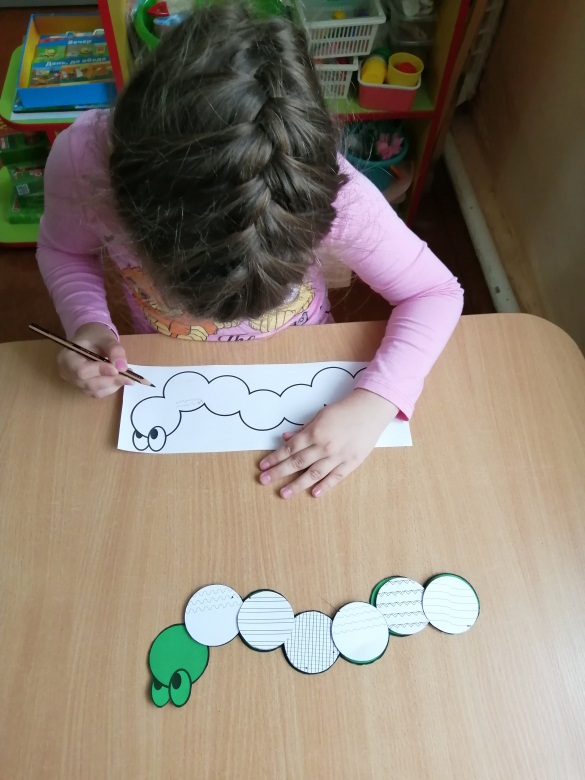 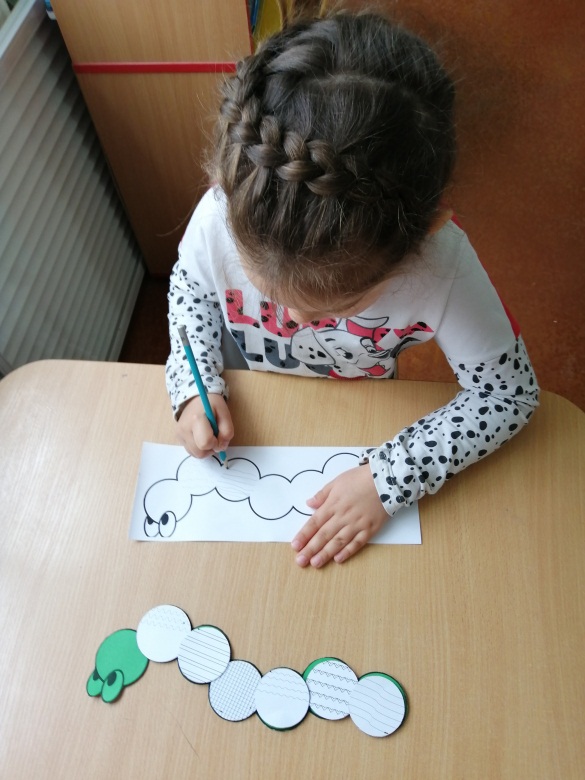 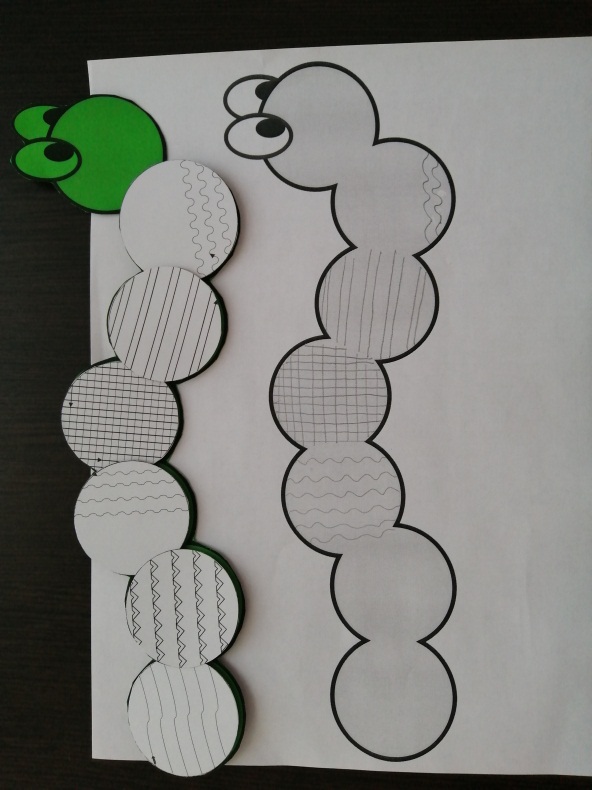 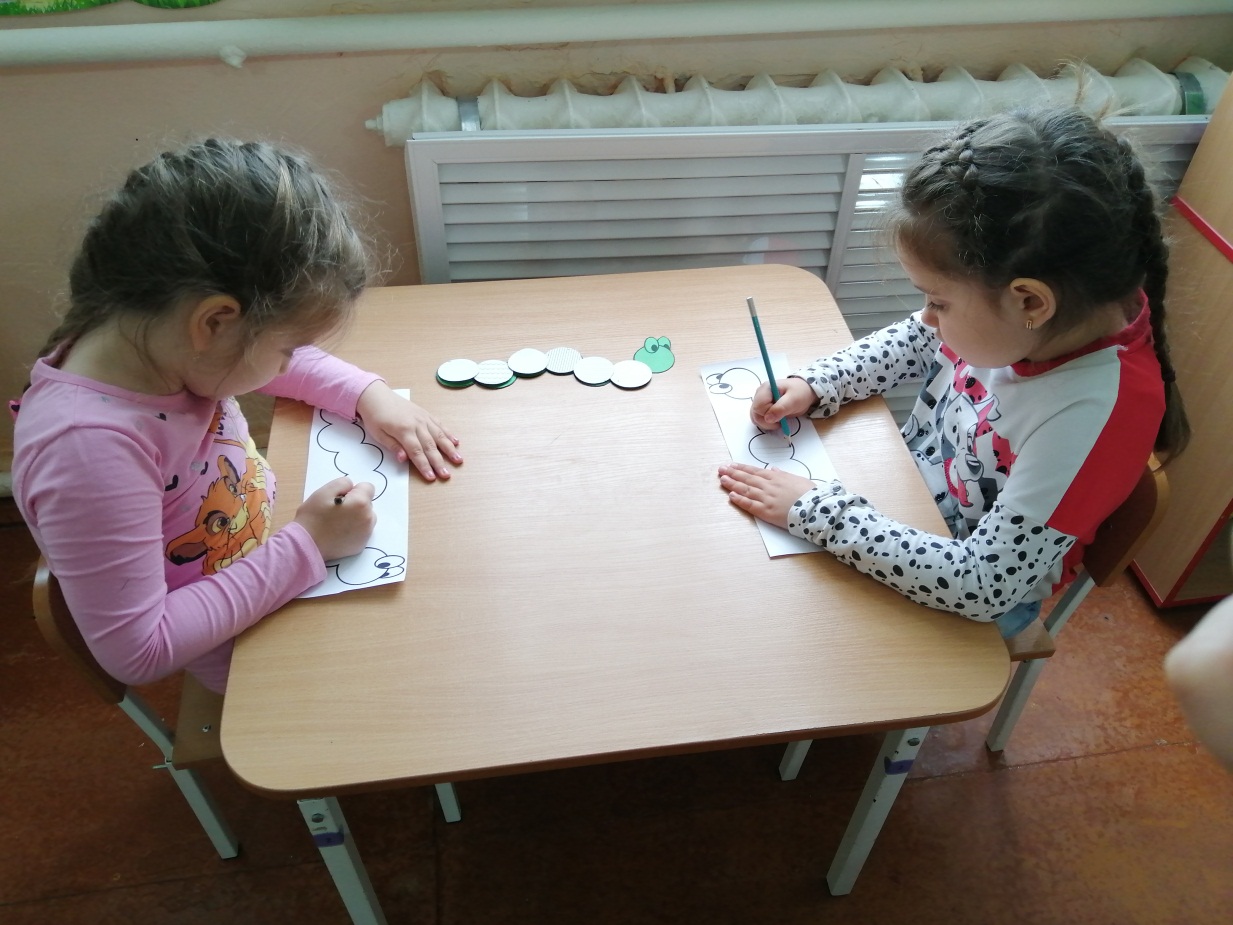 17
Игры с кубиками «Рисуем монстра»
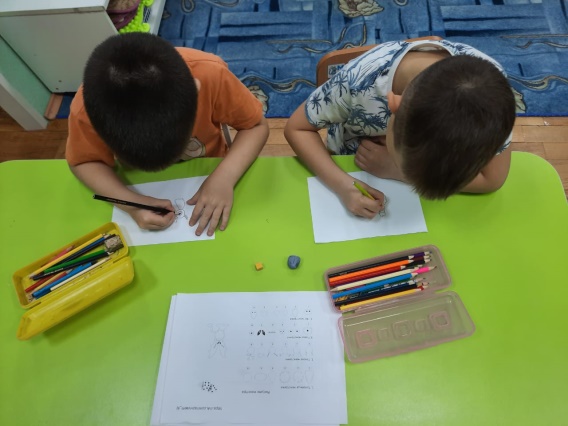 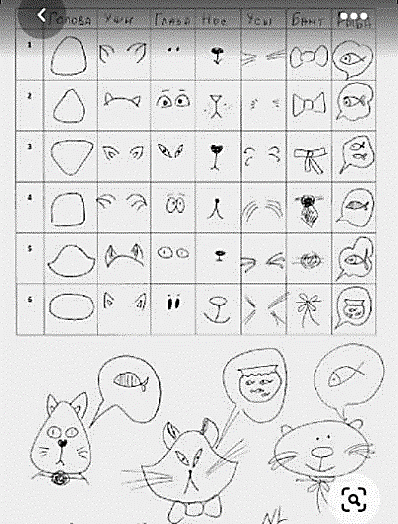 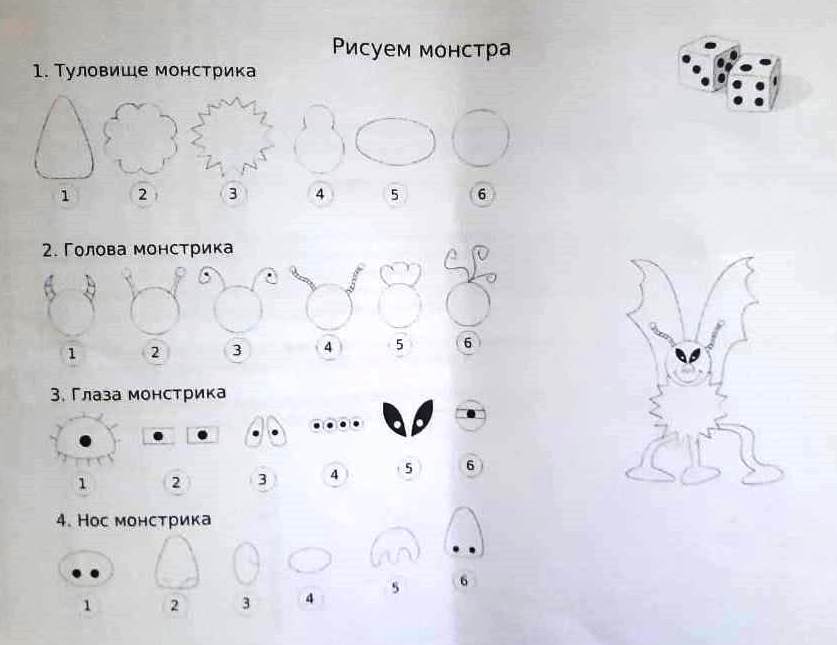 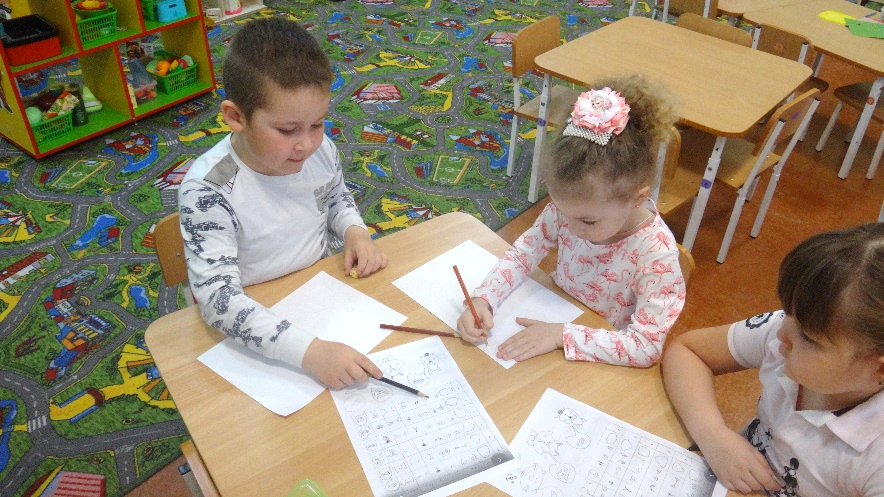 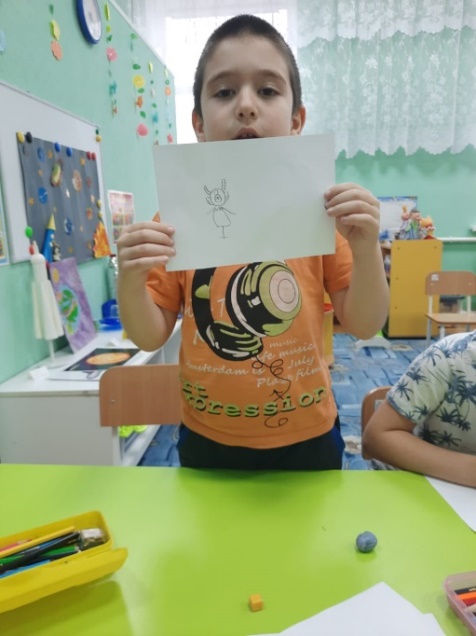 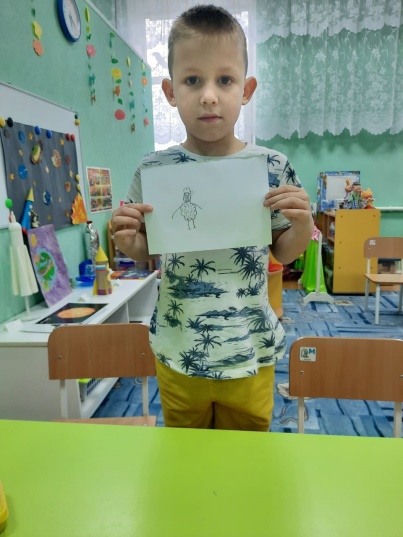 Работа с родителями:
Консультации
Мастер-классы, видеомастер-классы
Рекомендации
Листы с заданиями «Веселый карандаш», «Умные клеточки»
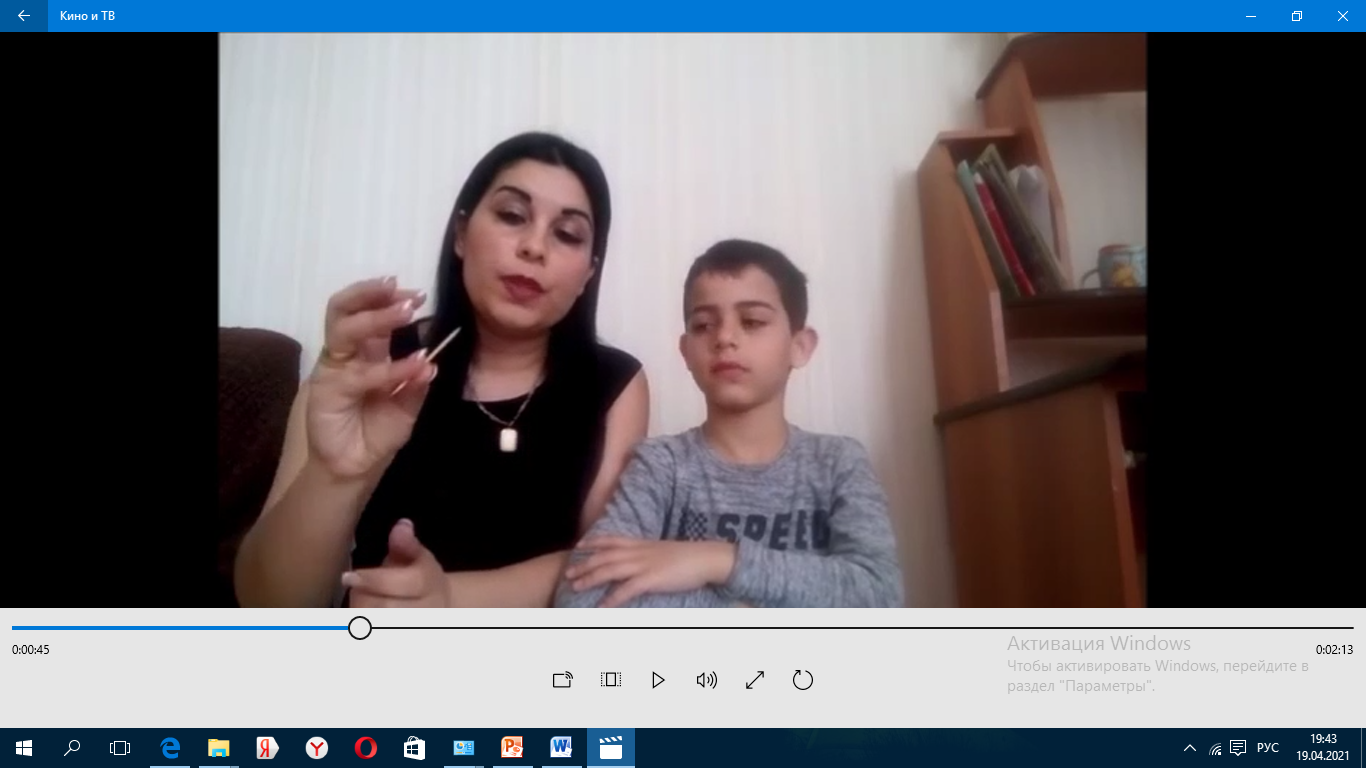 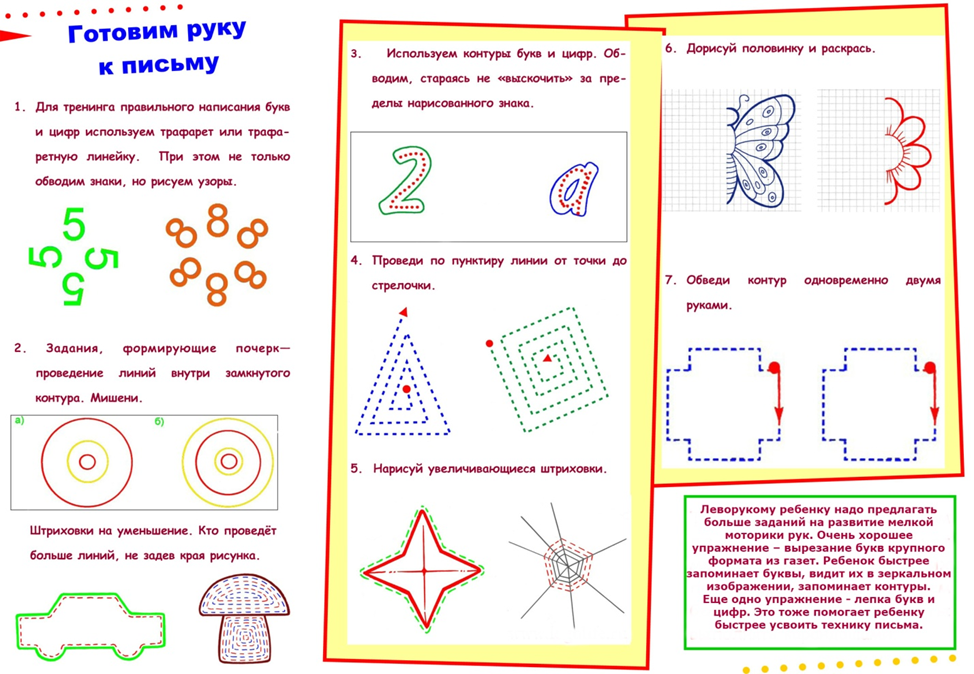 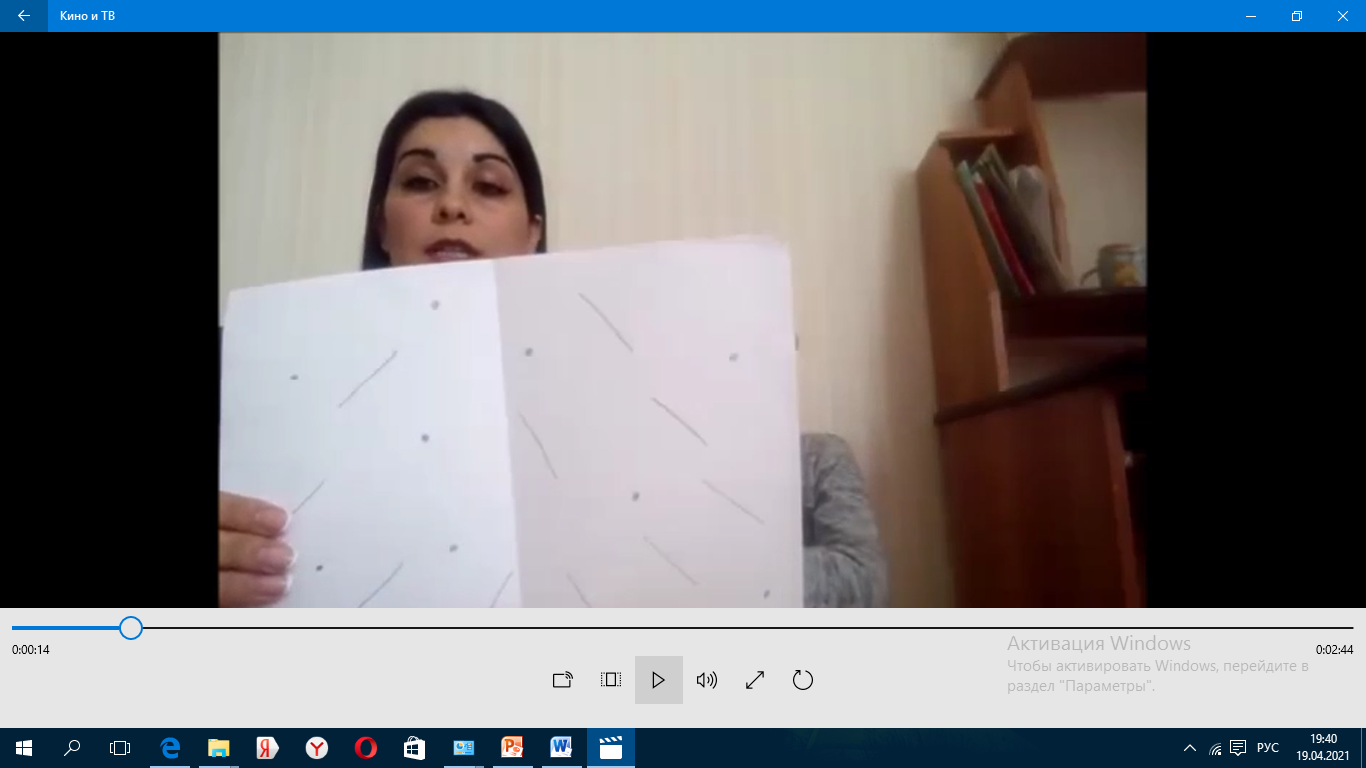 https://disk.yandex.ru/i/4LvR4LuQtzuDNg
20
Спасибо за внимание!
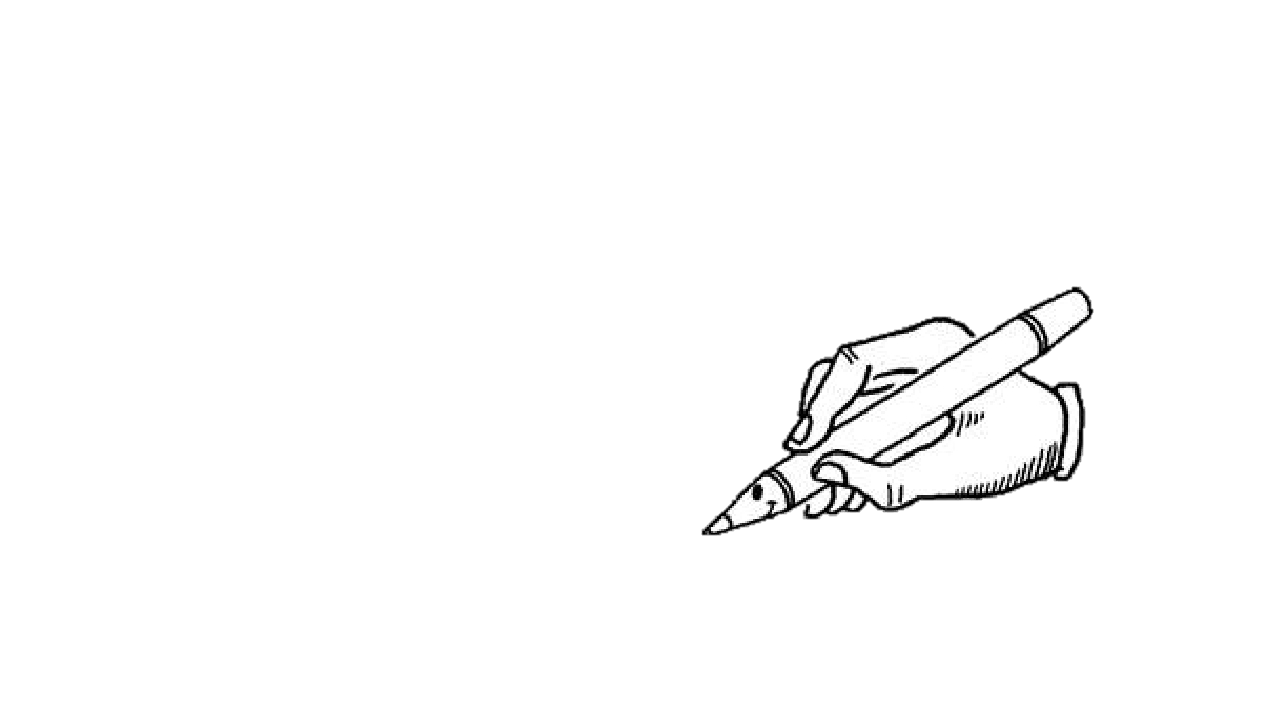